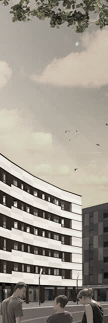 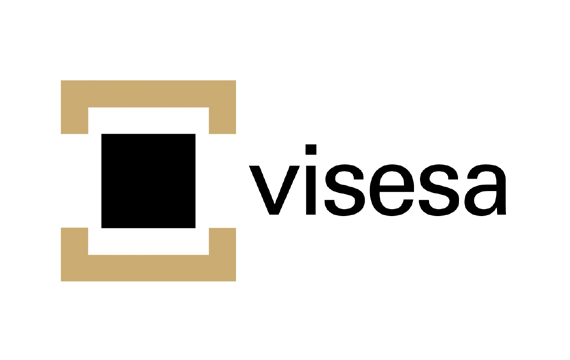 SATISFACCIÓN DE CLIENTES DE VISESA EN MODALIDAD AROC, 2021
Ficha técnica
Prioridades de los clientes en relación a la vivienda
Entrevista telefónica C.A.T.I. (Computer Assisted Telephone Interview, sistema asistido por ordenador con plataforma Gandía Integra), a las personas que han adquirido una vivienda en modalidad de alquiler con opción a compra  entre el 01/04/2019 y el 31/03/2021.
Territorios Históricos
Total
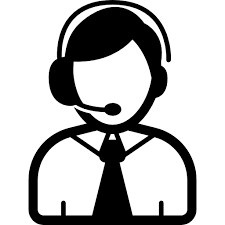 Vivienda
Vivienda
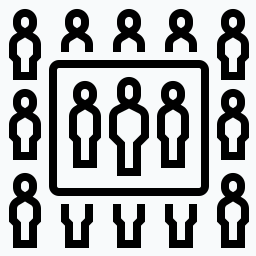 La muestra ha sido de 52 entrevistas sobre un universo total de 58 clientes, sobre datos globales el margen de error muestral es de e = ±4,4%.
Servicio post entrega
Servicio post entrega
Precio
Precio
82,1%
96,4%
100%
Ubicación y dimensiones
Ubicación y dimensiones
Servicio hasta entrega
Servicio hasta entrega
89,7%
Error muestral para un nivel de confianza del 95,5%, 1,96 s respecto de m
ISG Visesa**
Índice de satisfacción espontánea*
Satisfacción con los ámbitos de servicio*
Total
Araba
Bizkaia
Gipuzkoa
* Escala de satisfacción de mínimo 0 “nada satisfecho/a” a máximo 100 “muy satisfecho/a”. 
** I.S.G.: nivel de satisfacción según importancia concedida a las 5 áreas de servicio.